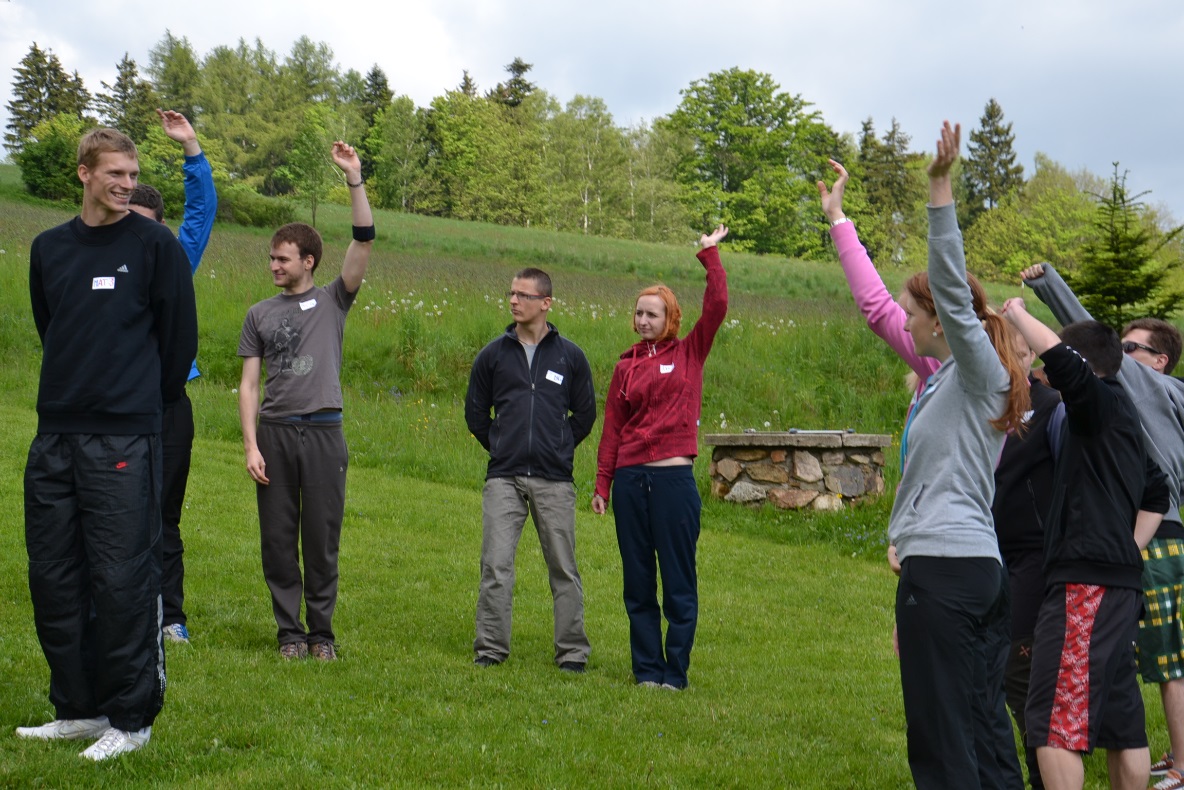 TÝMOVÉ DOVEDNOSTIbp2088 / bk2088Jaro 2020
ROZHODOVÁNÍ VE SKUPINĚ / TÝMUROZHODOVACÍ STYLY
ROZHODOVÁNÍ VE SKUPINĚ / TÝMU
předpoklady úspěšného rozhodování:
zapojení všech členů týmu, zkušenosti a znalosti všech členů se propojují
definice problému – přesné vymezení, vyhnout se domněnkám a svalování viny
určit  cíl k rozhodnutí – čeho chceme řešením dosáhnout? čeho se chceme řešením vyvarovat?
dostatek informací, relevantní, adekvátní množství (pozor na záplavu podkladů)
redukce problému na dílčí aspekty (proč, jak často,..)
zpracování návrhů řešení, kreativní techniky
zohlednění rizik, analýza
důsledná realizace řešení – plán postupu (co, kdo, do kdy, na koho se obracet s otázkami, komu se má sdělit výsledek..)
 posouzení řešení → zvážení jednotlivých kritérií*  → zhodnocení stupně jistoty→ shrnutí kritérií rozhodování → ROZHODNUTÍ
ROZHODOVÁNÍ VE SKUPINĚ / TÝMU
možná kritéria* zhodnocení možností řešení:
jednoduché řešení
jisté řešení
dosah řešení
velký přínos
nízké výdaje
lepší kvalita
jednoduchá obsluha
pohodlné řešení
dobré přijetí
lepší pracovní podmínky
progresivní řešení
aktuální řešení
šíře použití
problémy spojené s řešením
soulad s cíli týmu
rychle proveditelné		        (Meier, 2009)
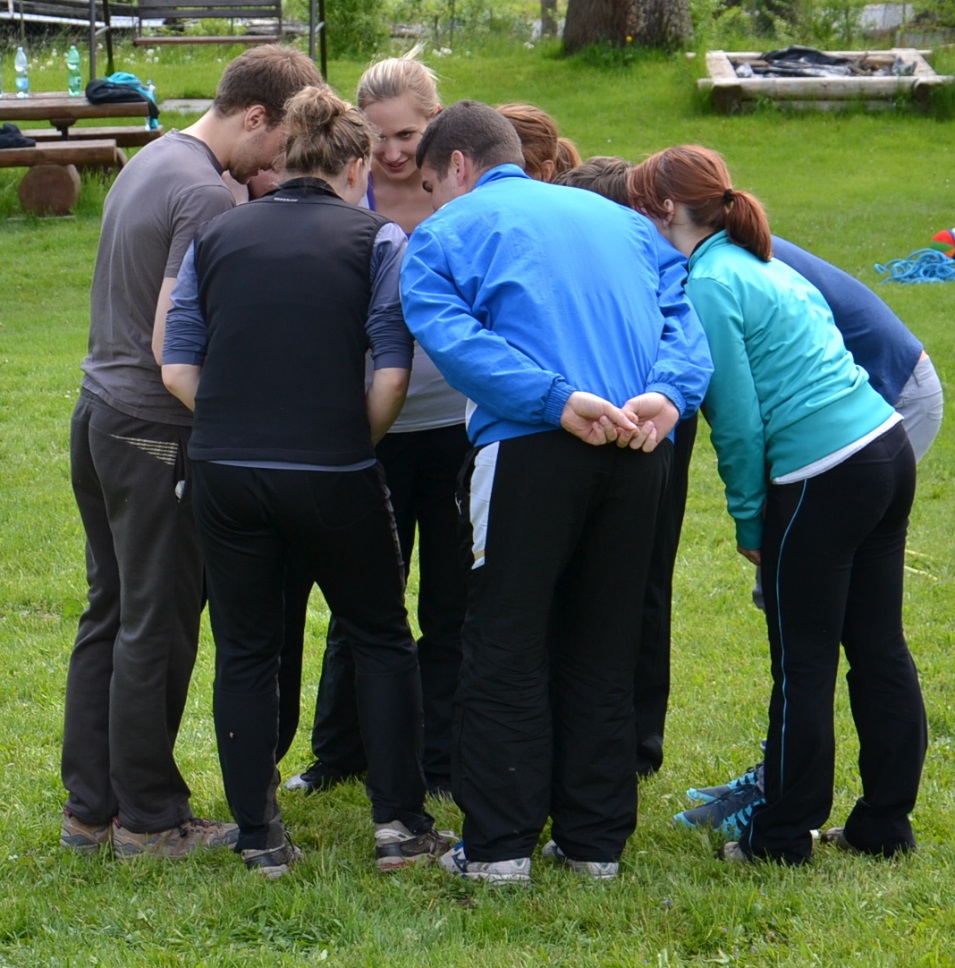 ROZHODOVÁNÍ VE SKUPINĚ / TÝMU
pokud se rozhoduje jednotlivec – vezme v úvahu výsledky analýzy problému a hodnocení jednotlivých možností a provede rozhodnutí
 pokud se rozhoduje skupina osob – komplikovanější situace, společná odpovědnost za rozhodnutí
 manažer / vedoucí skupiny může např. z důvodu  vhodné motivace členů týmu delegovat rozhodovací pravomoce na jednotlivé členy týmu či celou skupinu
 míra a povaha přenesení úkolů a zodpovědnosti závisí na rozhodovacích stylech manažera / vedoucího týmu: 
autoritativní – manažer rozhoduje sám
participativní – svěření rozhodnutí skupině
delegativní – převedení rozhodovací pravomoci na někoho jiného
1. AUTORITATIVNÍ ROZHODOVÁNÍ
rozhoduje jednotlivec, na základě vlastních názorů a informací
 může však své rozhodnutí konzultovat
 výhodou může být rychlost a jasná odpovědnost konkrétního člověka
 nevýhodou (může být odstraněna umožněním konzultací) je neúčast skupiny, která může vést k nízké akceptaci rozhodnutí a případně až k jeho bojkotu formou pasivní rezistence či aktivnímu odporu vůči řešení
 je vhodné výsledek autoritativního rozhodnutí oznámit a vysvětlit či případně obhájit před skupinou
 „konzultativní“ rozhodování – jsou vyslechnuty názory členů, názory mohou rozhodnutí ovlivnit, ale učiní jej sám vedoucí, pokud probíhají konzultace jen s konkrétními členy skupiny (odbornost, informovanost), může vést ke konfliktu X ale často efektivnější než konzultace s celou skupinou
 „externí konzultace“ – odborník mimo skupinu, konzultant, poradenství
2. PARTICIPATIVNÍ ROZHODOVÁNÍ
rozhoduje skupina
 často časově náročný proces, výsledkem nemusí vždy být spokojenost účastníků rozhodování
 záleží na tom, jak vypadá výsledné rozhodnutí, zda proces rozhodování považují členové skupiny za spravedlivý a případně svou roli v něm jako důstojnou
 může být regulováno – nejčastěji zavedením limitů, pravidel
 odpovědný manažer určí podmínky, které musí být splněny, aby s výsledkem particip.rozhodování mohl souhlasit
 pokud tento typ rozhodování nefunguje – příliš přísné/mírné limity nebo vliv členů skupiny na výsledek není stejný
 může probíhat různými způsoby – rychlosti, komplexnost, složitost
 dle přístupů vznikají techniky participativního rozhodování – hlasování* (jednoduché) – hodnocení** – konsensus*** (složité)
PARTICIPATIVNÍ ROZHODOVÁNÍHLASOVÁNÍ*
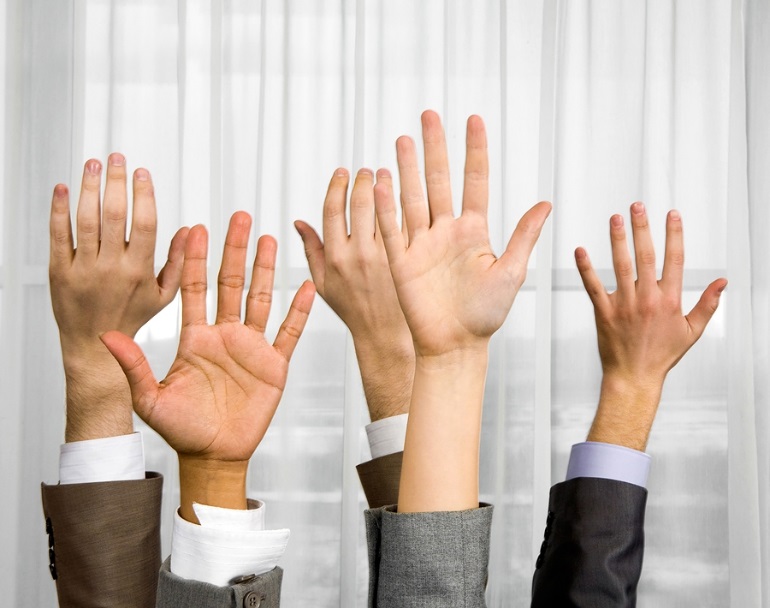 účastníci se vyjadřují k pravdivosti určitého výroku tím, že mu dají nebonedají svůj hlas předem dohodnutou formou (Plamínek, 2008),zvednutím ruky, vhozením lístku,atd.
 využívá se v případě, že je prioritou efektivita procesu a čas
 o přijetí výroku rozhoduje definovaná většina skupiny (obvykle nadpoloviční)
 může být tajné (napomáhá svobodnému vyjádření názorů) X viditelné či veřejné (dává představu o rozložení názorů ve skupině, ale ve firemní praxi obvykle znamená posun ve prospěch názorové většiny)
 diferenciativní rozhodování – hlasy členů mají různou váhu (členové týmu, podílníci firmy, atd.), váha je dána velikostí podílu ve firmě atd.
 právo veta – bez souhlasu toho, kdo má právo veta, nemůže být finální rozhodnutí přijato  (X při konsensu mají právo veta všichni členové)
 častým problémem – konflikt mezi většinou a menšinou (obzvlášť v případech kdy hlasování nepředcházela kvalitní diskuze, ideálně facilitovaná), v takovém případě je hlasování „projevem násilí páchaného většinou na menšině“, protože ji smete ne kvalitou argumentů, ale početní převahou
 facilitovaná diskuze  - zvyšuje šanci, že se hlasování nestane bojem názorových podskupin, ale výměnou věcných argumentů, které povedou k nejlepší volbě; zvyšuje akceptaci výsledku hlasování, snižuje nebezpečí bojkotu menšiny
PARTICIPATIVNÍ ROZHODOVÁNÍHODNOCENÍ**
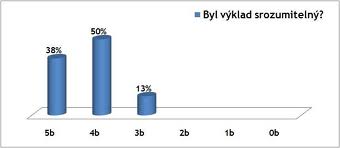 obvykle bodování (různé způsoby)
 výhodou je velká rozlišovací schopnost – ne soud ano/ne, ale respektování různých „odstínů“ postojů a názorů
 důležitá je jednoduchost systému bodování, nutná orientace všech členů, jinak kontraproduktivní
 ideálně rozdělování určitého počtu bodů mezi možnosti, které postoupily do rozhodovací fáze
PARTICIPATIVNÍ ROZHODOVÁNÍKONSENSUS***
výsledek rozhodování dohodou ve skupině, kterému všichni členové dobře rozumějí, souhlasí s ním a jsou připraveni jej prosazovat (Plamínek, 2008)
 prioritou je omezit na minimum nespokojenost rozhodovatelů s výsledkem, procesem a vlastní rolí a vyloučit bojkot rozhodnutí, rozhodnutí musí být shodné a dobrovolné
 vnějším znakem je jednomyslný souhlas členů skupiny s rozhodnutím
 vnitřním znakem je ochota všech výsledek rozhodování obhajovat a realizovat
 ideální stav – všichni členové po diskuzi mají na rozhodnutí o řešení problému naprosto shodný názor X nereálné v praxi! 
 spíše je cílem, aby všichni členové v předchozí diskuzi mohli promluvit, byli slyšeni a byli vzati vážně → tento výklad konsenzu umožňuje různé názory ve skupině, při čemž předpokládáme, že členové, kteří po diskuzi stále zastávají menšinový názor, zváží fakt, že jejich názor nebude skupinou přijat a svobodně se rozhodnou pro názorovou shodu ve skupině (ne pro trvání na svém odlišném stanovisku)
 někdy se využívá časového limitu – pokud nebude do určité doby konsensu v diskuzi dosaženo, dojde k hlasování, jehož výsledek bude skupina považovat za konsensus
 nevýhodou – zvýšené nároky na čas, trpělivost a ochotu účastníků si navzájem naslouchat a respektovat se a zejména na práci facilitátora rozhodovacího procesu
3. DELEGATIVNÍ ROZHODOVÁNÍ
nerozhoduje skupina jako celek, ani odpovědný manažer, ale externí subjekt
 v některých situacích nutné (např. pokud se nabízí řešení, k jehož realizaci nemá skupina ani manažer/vedoucí dostatek pravomocí, nebo dostatek schopností)
 nejčastěji se využívá při lokálním nedostatku nápadů a zdrojů – vede k motivaci členů týmu, pokud jsou jejich nápady a návrhy permanentně nerealizovatelné v daných podmínkách
 obvykle delegativní rozhodnutí z pověření autority (např. odpovědného manažera)
 tento styl rozhodování provázen zjevnými nebo skrytými konflikty mezi skupinou a vnějším subjektem (skupina diskutuje kompetence experta, jeho schopnosti a postoje, např. nestrannost..), může vést i ke konfliktům mezi členy skupiny a vedoucím →  je nutné dobře zvolit vnějšího rozhodce
 někdy tento typ zvolí sama skupina – stanovuje však rozsah pravomocí a určitá pravidla
ROZHODOVÁNÍ
rozhodovací proces - proces řešení rozhodovacích problémů (problémů s více variantami řešení), posuzování variant a výběr optimální varianty
 rozhodovací problém - existuje odchylka mezi žádoucím a skutečným stavem
reálné – stupeň naléhavosti
potenciální – reakce na hrozby a příležitosti, prevence
  postupy a nástroje rozhodování závisí na:
subjektu rozhodování (jednotlivec, skupina)
času (statické – dynamické)
kritériích (jedno-, vícekriteriální)
míře určitosti (za jistoty, rizika, neurčitosti)
úrovni a závažnosti (strategické, taktické, operativní)
důsledcích variant řešení
systémové struktuře problému (dobře - špatně strukturovaný)
ROZHODOVÁNÍ VE SKUPINĚSKUPINOVÉ NORMY
nepsaná pravidla, zásady jednání v určitých situacích, které skupina jako celek akceptuje
 sociální role = očekávané chování, odvozené od jednotlivce a jeho pozice ve skupině
 skupinové normy = odvozeny od skupiny jako celku, mají širší působnost
 mohou se týkat práce (rychlost práce, kvalita práce, způsob jednání se zákazníky ,...), komunikaceve skupině (jakým jazykem a způsobem se ve skupině mluví), či mimopracovních záležitostí (oděvu, názorů,...)
 dodržování skupinových norem zajišťováno skupinovými sankcemi - sankce založené na citovém odmítání členů skupiny nedodržujících určité normy (omezení komunikace, nepřátelské projevy apod.) nebo naopak o "citové" odměňování těch členů, kteří normy dodržují
ROZHODOVÁNÍ VE SKUPINĚSKUPINOVÉ NORMY
standardy chování, stanovené skupinou, jejichž dodržování skupina od svých členů vyžaduje, představují strukturální charakteristiky skupiny, odrážejí její “osobnost”
 vztahují se pouze na chování, ne na soukromé myšlení a pocity
 existují pouze pro chování, které je členy skupiny považováno za důležité
 ne všechny normy platí pro všechny členy - např. normy produktivity jsou stanoveny pro druh práce a budou různé 
 členové skupiny se řídí normami různě silně, ale těmi, které jsou zvláště důležité, se řídí většina nebo všichni
 členové týmu, kteří se normami neřídí, mohou být potrestáni různými sankcemi (“lamači norem”)
 pravděpodobnost uplatňování skupinových norem je silná, pokud:
 zajišťují úspěch nebo přežití skupiny
 odrážejí preference silných členů skupiny
 zjednodušují chování členů skupiny nebo je činí předvídatelným
 posilují role členů
 pomáhají skupině, aby se vyhnula nepříjemným interpersonálním problémům
ROZHODOVÁNÍ VE SKUPINĚSKUPINOVÉ NORMY
obvyklé firemní týmové  normy a hodnoty:
adaptabilita – schopnost přizpůsobit se nové situaci
autonomie – závislost / samostatnost v týmu
kooperace – spolupráce s druhými
tvořivost – generování nových myšlenek, postupů a ideí, netradiční přístupy k problémům
rovnost – rovnost práv, možností a povinností
upřímnost a poctivost – nakolik mohu být upřímný, pravdivý, otevřený, etický..
racionalita – logické principy při rozhodování (např. konfliktní manažeři, vždy problém, vše jim projde)
POLARIZACE SKUPINYSKUPINOVÉ MYŠLENÍ
Stonerův (in Hayes, 2005) výzkum kognitivních stránek skupinového rozhodování -  mechanismus polarizace skupiny
 tendence skupiny rozhodovat se extrémněji, než by se rozhodovali jednotlivci
 tendence v rozhodováni zvýraznit riskantnost, nebo opatrnost
 členové skupiny/týmu mají pocit, že nesou menši odpovědnost za následky rozhodnuti nebo hlasuji pro volbu, která se jeví sociálně žádoucí
 podle Manze a Simse (in Hayes, 2005) působí na skupinové myšlení autonomních týmů značná soudržnost týmu (častý styk a intenzivní podpora) a vzájemná závislost členů při plnění úkolů, kdy častěji dochází ke konformnímu souhlasu
 skupina může racionalizací odsouvat nepopulární řešení, hledat důvody, proč neudělat něco, co je nutné, ale ne příjemné
 podle Janise (in Nakonečný, 2002) může tlak na rozhodování ve skupině vést k atmosféře vzájemného respektu, autocenzuře, nerealistickému zdání jednoty členů týmu, cenzuře nežádoucích informací a názorů nebo iluzi mravnosti
POLARIZACE SKUPINYSKUPINOVÉ MYŠLENÍ
skupinovému myšlení lze odolávat pěstováním opozice a rozvojem týmového myšlení
 týmové myšlení je ovlivněno pozitivním přístupem, sdílením přesvědčení a důvěrou členů týmu ve vlastní zdatnost a schopnosti 
 v atmosféře otevřené komunikace členové týmu nemusí s vedoucím vždy souhlasit! 
 je podporována konstruktivní diskuze a pochybnosti mohou být jejím předmětem
 jsou vítány odlišné názory a konfrontace
 týmové myšlení podle Hayesové (2005) vytváří pozitivní, dynamickou a potřebnou atmosféru, která týmu umožňuje účinně reagovat na nové a nečekané situace – výsledkem je otevřenější a rozumnější rozhodování
POLARIZACE SKUPINYSKUPINOVÉ MYŠLENÍ - GROUPTHINK
syndrom skupinového myšlení  - fenomén, který nastává, když členové skupiny volí raději souhlas skupiny a konsensus, místo toho, aby realisticky zhodnotili alternativní varianty a vyjádřili rozdílné, menšinové a/nebo nepopulární myšlenky
 popisuje zhoršení v mentální efektivitě, v pojmutí reality a morálního úsudku jedince a to jako výsledek tlaku skupiny
 jednotlivci v zájmu skupiny potlačují samostatnost, nezávislost a dochází k censuře sebe sama
 Jedincova solidarita ke skupině a soudržnost skupiny jako celku má větší váhu než efektivní a reálné promýšlení faktůSkupina, která se stala obětí tohoto syndromu, má následující charakteristiky:
 členové skupiny racionalizují svoji domněnku a bagatelizují ostatní
 aby podpořili variantu většiny, členové skupiny vyvíjí tlak na ty, kteří tuto variantu neakceptovali
 aby bylo dosaženo shody skupiny, ti, kteří mají o variantě většiny pochyby, tyto pochyby v sobě zamlčují a snižují jejich váhu
 skupina pracuje na bázi předpokladu „mlčení znamená souhlas“
 (Zdroj: Pulda, 2011)
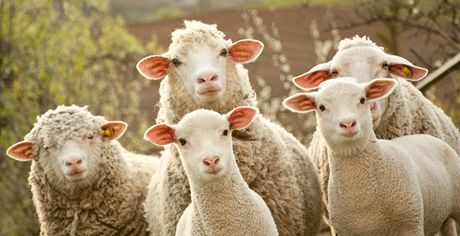